18 апреля.
Окружающий мир. Математика.
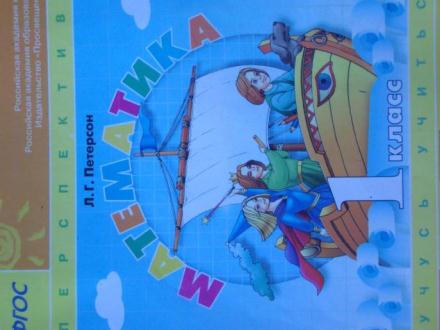 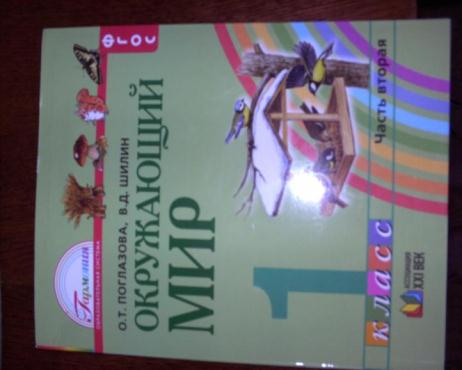 70 + 5 - 70 + 5         Р
40 + 20 - 30            Д
90 – 40 + 10            В 
70 - 50 + 20             Е
86 – 80 + 3           О (А)
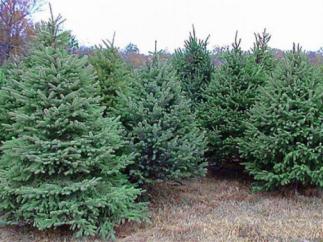 БЛИЦ - ТУРНИР
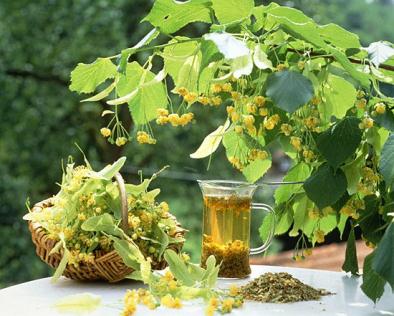 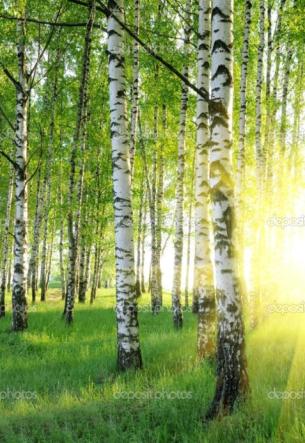 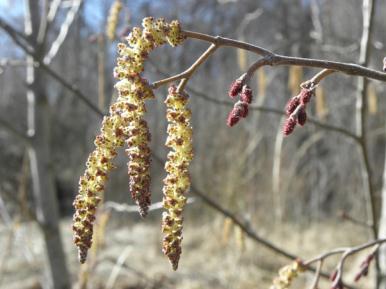 Решите примеры, 
             расположите ответы в порядке возрастания
Ь     12+13
З     30 – 11
И     48 – 32
Н     56 – 34
Ж     19 - 6
Дерево - живое
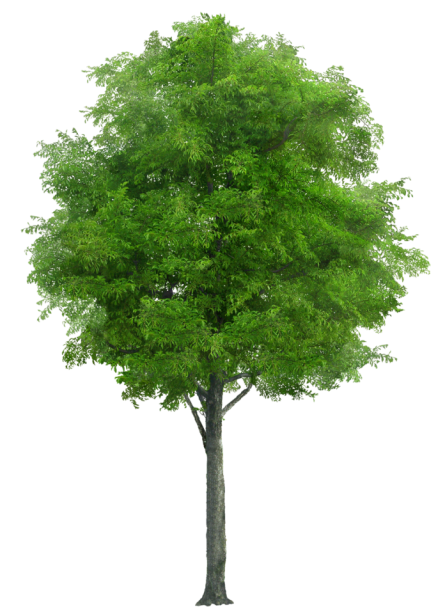 дышит
оставляет потомство
растёт
умирает
питается
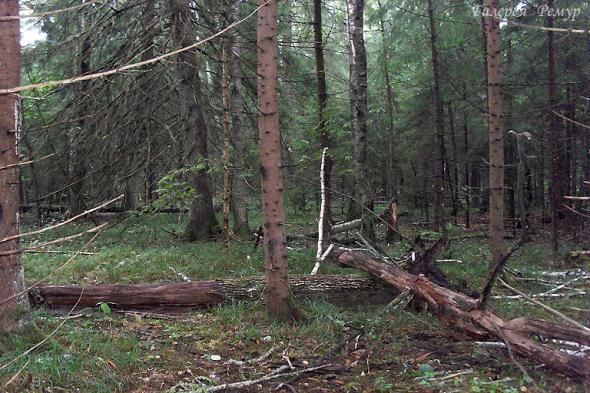 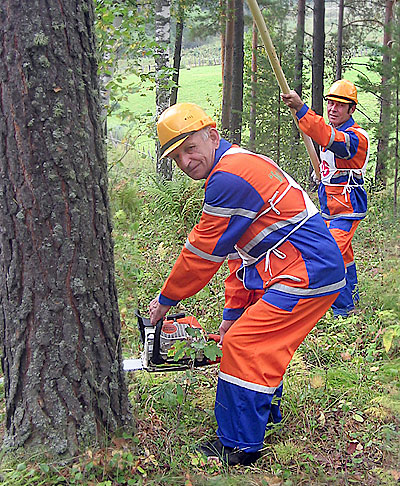 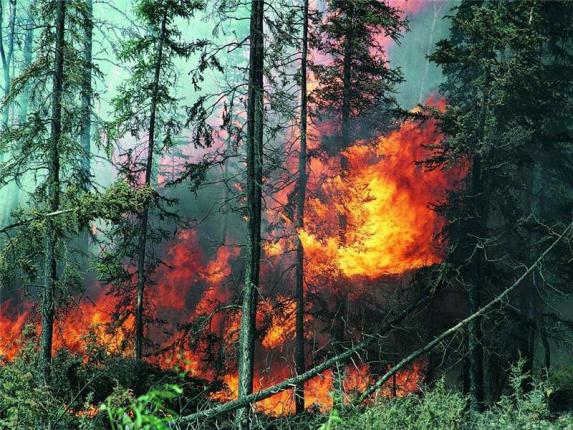 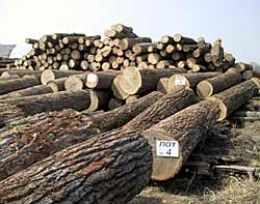 Расположите ответы в порядке убывания
А   9 + 4
Р   7 + 7
Я   6 + 6
Т   9 + 9
О   8 + 8
В   10 + 9